Independent Schools Registration Briefing
27 March 2024
1
[Speaker Notes: CT to kick-off]
Welcome and introduction
Charles Tyers & Dean Woodgate
Managers, Independent Schools, VRQA
2
[Speaker Notes: Welcome
Independent school registration briefing
To learn more about the process of registering an independent school]
Acknowledgment of Traditional Owners
Our event today is being broadcast from the lands of the Wurundjeri people and I wish to acknowledge them as Traditional Owners.

I pay my respects to their Elders, past and present, and Aboriginal Elders of other communities who may be here today.
3
Agenda
4
[Speaker Notes: Set the scene for the presentations:
VCAA and permission to teach
Minimum standard requirements (governance, not-for-profit)
Case studies to expand upon the minimum standards
Child safe standards / MO 1359
Regulation of school boarding premises
ISV and independent school funding
DE: support and funding available to non-government schools
Registration process]
About the VRQA
The Victorian Registration and Qualifications Authority (VRQA) is an independent statutory authority in Victoria’s education and training portfolio, established under s4.2.1 of the Education and Training Reform Act 2006. 
The Minister for Education and the Minister for Skills and TAFE are responsible for the VRQA.

In Victoria all schools must meet the minimum standards for school registration.
The minimum standards provide a foundation for quality schools through:
good governance
strong financial management 
effective curriculum
sound teaching practices 
safe environments for children.
5
School registration 2023–2024*
22 new schools registered:
14 government
1 Catholic
7 independent






*2023–24 = financial year to date
6
Guidelines to the Minimum Standards and Requirements for School Registration
Charles Tyers & Dean Woodgate
Managers, Independent Schools, VRQA
7
[Speaker Notes: Good afternoon, my name is Charles Tyers and alongside Dean Woodgate, we are the Managers of Independent Schools in the VRQA, responsible for registration and reviews activity in the VRQA for schools and school boarding premises.
It will be our teams responsible for co-ordinating the assessment to new school applications and to make a recommendation to the delegate (Deputy CEO or CEO, VRQA)
We will be outlining for you today the about the requirements and process for school registration.

The Guidelines to the Minimum Standards and Requirements for School Registration provide a foundation for quality schools through:
good governance (which you’ll hear about from our Principal Lawyer(s)
strong financial management (refer the VRQA website for advice and a presentation on financial management)
effective curriculum
sound teaching practices; and
safe environments for children.]
Guidelines
Guidelines to the Minimum Standards and Requirements for School Registration

The Education and Training Reform Act 2006 and the Education and Training Reform Regulations 2017 prescribe the minimum standards and other requirements that schools in all sectors must comply with to be registered and maintain registration. 
The Guidelines assist schools to understand the requirements of the prescribed minimum standards and provide guidance on the evidence required to demonstrate compliance. This includes meeting Ministerial Order No. 1359 – Implementing the Child Safe Standards – Managing the risk of child abuse in schools and school boarding premises (Ministerial Order No. 1359):content.vic.gov.au/sites/default/files/2024-03/Guidelines-to-the-Minimum-Standards-and-Requirements-for-School-Registration.docx
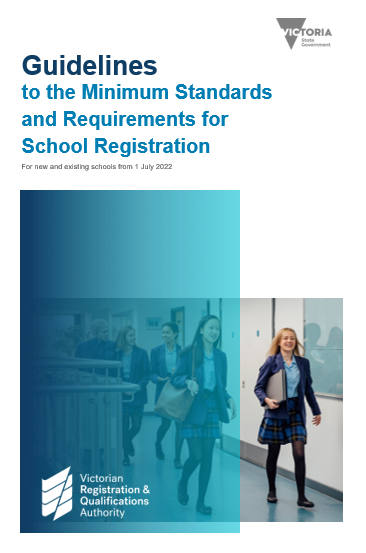 8
[Speaker Notes: CT
<Note from comms> link to the Guidelines on the new website used as this won’t change after schools content moves there: https://content.vic.gov.au/sites/default/files/2024-03/Guidelines-to-the-Minimum-Standards-and-Requirements-for-School-Registration.docx

CT to handover > DW]
Minimum standards
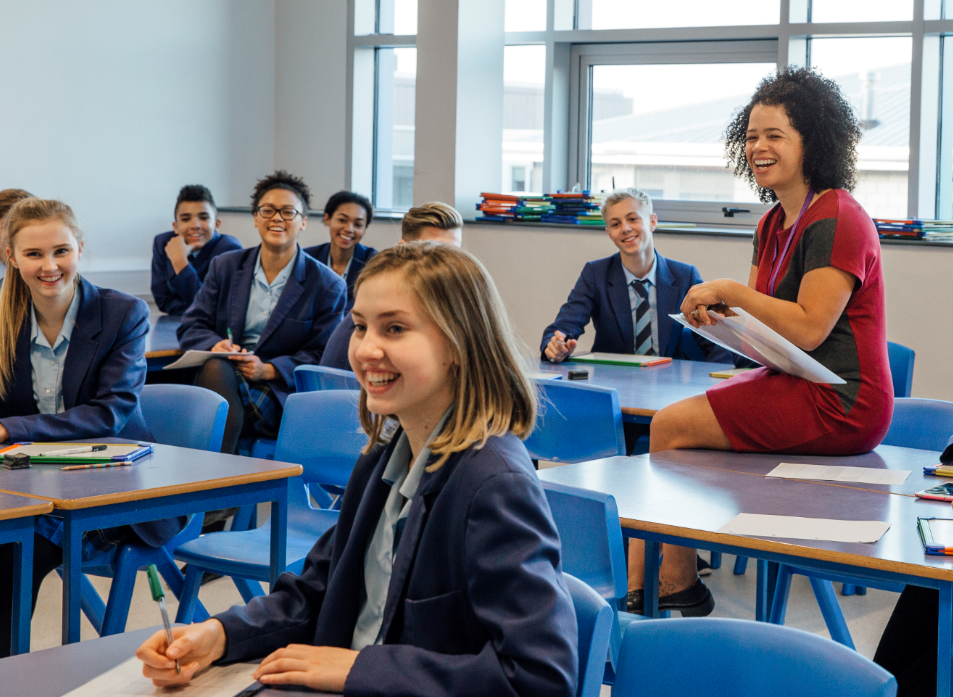 Focus on:
curriculum and student learning
enrolment
care, safety and welfare of students
staff employment
school infrastructure.
9
[Speaker Notes: DW

In this section of presentation, we will focus on the minimum standards on:
Curriculum and student learning
Enrolment
Staff employment
School infrastructure
We will also talk about Care, safety and welfare of students, as well as the implementation of the Victorian child safe standards and Ministerial Order 1359.]
Curriculum and student learning
Addressing the 8 learning areas in year levels F–10:
English
The arts
Mathematics
Languages
Sciences
Health and physical education
Humanities and social sciences
Information and communication technology, design and technology
10
[Speaker Notes: DW
8 Learning areas 
a school must substantially address the 8 learning areas unless they are a Specialist school, or if they have sought for an exemption from the VRQA under regulation 61 of the Education and Training Reform Regulations.
Students must not be able to elect out of a learning area altogether.
The application must include a curriculum plan and timetables to show how the curriculum will be organised and the number of teaching hours delivered in each of the 8 key learning areas. 

Schools offering a senior secondary course must meet the requirements of the relevant awarding body, that is VCAA, who you will hear from later today.]
Enrolment policy and agreement
Both must comply with applicable laws (for example, Australian Consumer Law) and be clear on:
who is eligible for enrolment
selection criteria
application process
who is the decision maker
termination grounds
privacy policy.




The enrolment agreement must, at a minimum, cover:
code of conduct
fees
educational services provided
termination grounds.
11
[Speaker Notes: DW
Let’s unpack some of the issues with our fictional applicant:
Enrolment policy & enrolment agreement:
Need to be clear who school can and can’t enrol
Selection criteria needs to be stated clearly (e.g. is preference given based on religious denomination?)
Process for application needs to be clear
Decision maker needs to be clearly identified
Grounds on which enrolment may be terminated need to be clearly stated e.g. repeated violations of student code of conduct, suspension, expulsion etc (reference and align with the Student Behaviour Management Policy).
The Enrolment Policy should reference the school’s Privacy Policy and any other relevant policies including the requirement set out under the Public Records Act.
The applicant must ensure that there is consistency between the different policies.]
Curriculum
ACARA-recognised alternative curriculum frameworks include:
Victorian curriculum
Australian curriculum
International Baccalaureate
Australian Steiner Curriculum Framework 
Montessori National Curriculum Framework
12
[Speaker Notes: DW
Curriculum Framework - Most schools use Victorian or Australian Curriculum. Some use IB, Montessori or Steiner]
Curriculum
Addressing the 8 learning areas:
timetables must show how much time is spent on each learning area per week
benchmark = 25 hours of instruction per week.
13
[Speaker Notes: DW
Let’s start by looking at the curriculum.
8 Learning areas – 
The curriculum must address 8 learning areas in year levels F – 10, unless registered as a Specialist school. 
Applicant must show how much time will be spent on each of the learning areas.
This is a faith-based school and religion is at the base of their philosophy, however, religious instruction must not displace the substantial addressing of the 8 key learning areas
Benchmark for number of weekly hours of instruction is 25 hours per week, based on Victorian Government schools.]
Case study – enrolment and curriculum
Secondary school seeking registration to deliver the Victorian curriculum (7–10) and VCE at Years 11 and 12
Enrolment policy clear on enrolment criteria but does not include an enrolment procedure. Unclear who makes the decision on enrolment applications.
Enrolment agreement is vague on termination of enrolment. Enrolment agreement does not include a code of conduct for students or parents/guardians.
Many of the school’s policies and procedures have been copied from another school and not contextualised for the specific proposed school.
The curriculum plan indicates offering students in year 9 and 10 several elective studies. Languages are only taught in year levels 7 and 8. Students select between an arts subject and a design and technology subject.
The school has employed 10 teachers: 3 hold provisional VIT registration and one Permission to Teach (PTT). One teacher has a condition on their registration.
The school is in a commercial building shared with several other tenants and has direct access to the building car park. There are no outdoor or sporting facilities and the disabled toilet is shared with the gym.
14
[Speaker Notes: DW
Let’s start with a case study of a fictional new school applicant and some of the stumbling blocks in their application.
Secondary school seeking registration to deliver the Victorian curriculum (year levels 7-10) and VCE at years 11 & 12. 
Enrolment policy clearly states who the school can enrol and the criteria that it will use to select students but does not include an enrolment procedure. It is unclear who makes the decision to accept or decline an enrolment application.
Enrolment agreement is vague about when the enrolment of an individual student may be terminated stating as the only reason non-payment of tuition fees. The enrolment agreement does not include a code of conduct for students or parents/guardians, instead only stating: “students must behave appropriately at all times”.
Many of the school’s policies and procedures have been copied from another school (the name of the other school appears in the footer, the policies reference students in Foundation year level, and include a policy review date that is in the past). These policies have also not been contextualised for the specific cohort of students that is anticipated to be at the School.
The curriculum plan is ambitious, offering students in year 9 and 10 several elective studies, and to accommodate these studies languages are only taught in year levels 7 and 8. Students elect either an arts subject (such as music, visual arts) or design and technology subject (such as home economics, digital technologies).
The submission indicates that the school has employed 10 teachers, 3 of whom hold provisional VIT registration and a fourth Permission to Teach (PTT). One teacher has a condition on their registration. The application submission does not address how the conditions will be managed by the school.
The school is in a commercial building shared with several other tenants including a gym, an autobody repair shop, a residential tower block and has direct access to the building car park. There are no outdoor or sporting facilities and the disabled toilet is shared with the gym.]
Staff employment
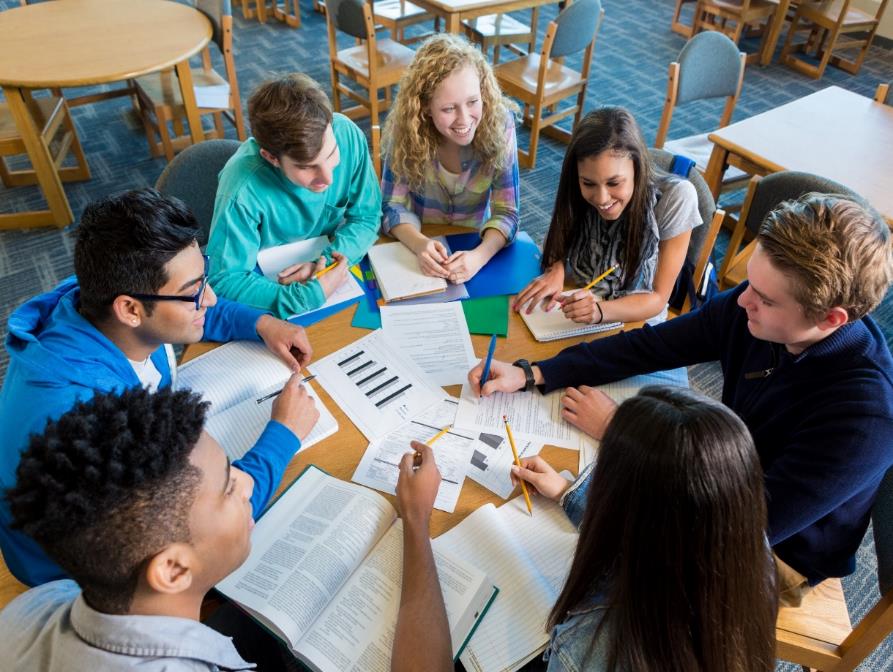 Teachers: VIT registration
Procedures for managing teachers holding provisional registration or PTT
Consideration of appropriate experience to deliver curriculum and courses (VCE, VM, VPC)
Non-teaching staff: Working with Children Clearances
15
[Speaker Notes: DW
A school can only employ teachers registered with the Victorian Institute of Teaching (VIT), or those who have permission to teach.

Consider how VIT teachers holding provisional registration or PTT will be managed and be able to develop experience. Document these procedures. Please refer to the VIT website section ‘Support my teachers’ registration’

Teacher recruitment should consider appropriate experience to deliver the curriculum and courses that the school is offering

Other staff and volunteers must have WWC Clearances

DW > Handover to CT]
School infrastructure
Reasonable adjustments – catering for students with a disability.
Consider hazards in outdoor space. 
Facilities to offer educational program.
Maximum occupancy of the site.
Schools must have a 9B permit - applications will not be accepted without planning permission.
16
[Speaker Notes: CT
Reasonable adjustments – evidence must be provided that reasonable adjustments have been made for students with a disability, e.g. to cater for wheelchairs, disabled and ambulant toilets, sight and hearing-impaired students, etc.

Have you considered whether the school site has adequate buildings, facilities and grounds to deliver the school’s curriculum and educational programs?
For example, you need wet areas for arts/science. Toilet facilities that are for the exclusive use of the students. Safe access to appropriate sporting facilities.

Have you considered the maximum occupancy allowed on site including parking spaces and traffic arrangements, and their implications on school’s enrolment forecasts?]
Case study – school infrastructure
A primary school located in a bushland setting
Work has not commenced on the buildings to be constructed. 
A planning permit has not been submitted with the application. Local council indicates that an environmental group intends to lodge an objection with VCAT regarding the construction of the buildings.
Planning Permit and Building Certification 9B:
need to speak with local council early. 
Planning Permit and Occupancy Certificate 9B can take a long time
Objection lodged with VCAT regarding Planning Permit:
Contingency plan? Alternative site?
Consider hazards in outdoor space.
17
[Speaker Notes: CT
Let’s have a quick look at another fictional new school applicant. This one is a Faith-based primary school located in a bushland setting.
New buildings will be constructed however work has not commenced. 
A planning permit has not been submitted with application. According to local council, an environmental group intends to lodge an objection with VCAT regarding the construction of the buildings. 
The applicant does not know when the building and facilities will achieve compliance with local planning regulations and with the Building Code of Australia, Class 9b.
This applicant is unlikely to be able to obtain registration in time for the start of school year due to the significant issues facing their infrastructure.
Talk with council early – obtaining a Planning Permit and Occupancy Certificate 9B can take a long time. Especially at the moment with supply chain issues impacting the construction industry and emergency responses to recent weather events! We recommend commencing this at least 18 months before the intended opening of school.

If school building not complete at time of application:
A planning permit must be provided at the submission of the application and 
Building Code Australia Classification 9b occupancy certificate can be provided later, before the commencement of the school.

In our fictional case study, an objection was lodged with VCAT by an environmental group due to the pristine bushland setting. This will delay the building process significantly. It may be worth considering an alternative site.

Bushland – 
If need to clear trees or build a road  consider impact on school’s finance.
Bushfire risk
Child Safety implications – children not visible, hazards such as snakes, bodies of water
Implications for reasonable adjustments

This is an example of a site that by its very nature will pose challenges every step of the way.

CT > Handover to VCAA]
The role of VCAA and the process for authorising curriculum
Jennifer Lavin VCE Program Manager, VCAA
Rebecca Woodall 
VCE, VM & VPC Program Manager, VCAA
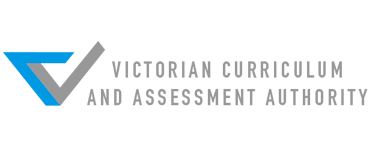 18
[Speaker Notes: VCAA

CT to Handover to Legal Unit (AT)]
School governance and not-for-profit requirements
Antoinette Triandos 
Managing Principal Lawyer, VRQA
19
[Speaker Notes: AT]
Minimum standards
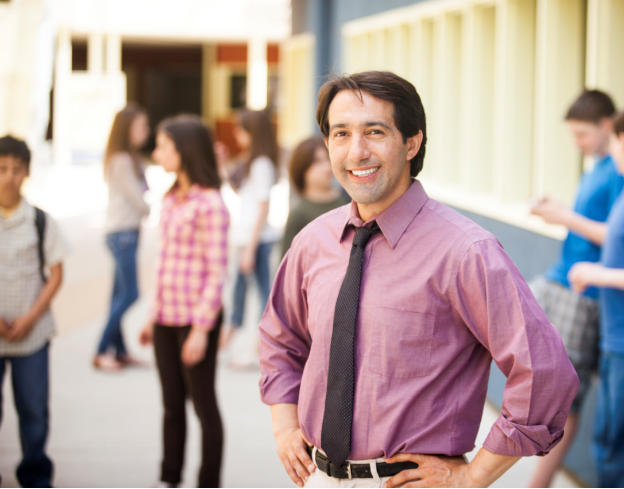 School governance
Democratic principles
Governance
Not-for-profit status
Probity
Philosophy
20
[Speaker Notes: Governance 
Democratic principles –statement affirming commitment. A registered school’s programs and teaching must be consistent with the principles of Australian democracy, including a commitment to:
Elected government; the rule of law; equal rights for all before the law; freedom of religion; freedom of speech and association; and the values of openness and tolerance.
Tip: ensure that the statement affirming school’s adherence to the principles of Australian democracy includes a commitment to the above six Democratic principles. The evidence you present must be able to demonstrate that the school’s educational programs and teaching is consistent with the statement of commitment to the principles.
You need to consider/demonstrate how will they be communicated.
Governance - been covered by Stefanie but emphasise need a strategic plan as well as a business plan (with 5 elements) – FCA template embedded in form (excel spreadsheet) – no PDF of the FCA document. Tip: ensure that all information presented in the FCA schedule is consistent with information submitted in support of your application. For example, ensure enrolment forecasts, staffing, payments and loan information is consistent and accurate. Tip: recurrent state and commonwealth funding is paid to registered schools in April and August of each school year. This means a proprietor of a new school should be able to demonstrate availability of capital to establish the school and cover cost of school operations until recurrent funding is paid by the state and the commonwealth.

 Make sure your financial documents accurately reflect operational level costs involved in operating a school, including costs/fees associated with any agreements. Ensure the costs/fees reflected in your documents are consistent.

Probity – Fit and Proper Person Declaration signed by each ‘responsible person’ – been covered by Stefanie. All responsible persons in a school must be fit and proper and able to carry out their legal responsibilities in relation to the operation of the school. Make sure you read the definitions of responsible person and fit and proper including relevant reporting obligations. Ensure those responsible for making governance, financial and operational decisions on behalf of the school have a good understanding of the school governing documents and school’s policies. You may need to provided F&P declarations to the VRQA as the school appoints board members and/or principal.
Philosophy – A school must have a clear philosophy and be able to demonstrate how it is enacted. The school’s philosophy statement provides a foundation for the school’s strategic planning decisions and communicates the nature of the school to prospective staff, students, parents and guardians.
Please ensure that the school’s philosophy is reflected in various school policies, including enrolment policy documents.
How will it be enacted? Needs to be published. 
Not-for-profit (executed Statutory Declaration). Proprietor must have controls to ensure school property and assets are not distributed or used for the profit or gain of another person or entity. Must be acting in best interests of the school.  Been covered by Stefanie]
Governance
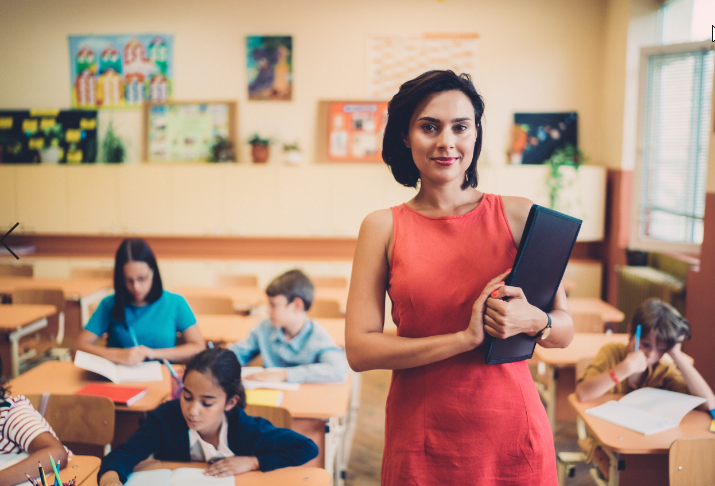 Clause 15, Schedule 4, Education and Training Reform Regulations 2017 

School governance
The proprietor must structure the governance of a registered school to enable – 
(a) the effective development of the strategic direction of the school; and
(b) the effective management of the finances of the school; and
(c) the school to fulfil its legal obligations.
21
[Speaker Notes: S.4.3.1 (6)(b) – to register the school, VRQA needs to be satisfied of compliance with the minimum standards including …. (v) governance of the school and the probity of any proprietor or person responsible for managing the school.]
Governance – Guideline requirements
An outline of the governing body’s structure and membership 
Details of the experience and expertise of members of the board
Delegations – financial and non-financial 
Conflict of interest register and policy – avoiding it and managing it 
Audited financials 
Governance charter 
School’s strategic plan 

School’s business plan certified by a qualified accountant:
enrolment estimates and assumptions
the Direct Measure of Income (DMI) score for the school, or the equivalent thereof, if the Commonwealth Department of Education cannot calculate a DMI score for the school 
estimated funding and five year financial forecasts
22
[Speaker Notes: EC’s note to AT 15/3/24: 2023 slide referred to “Commonwealth Department of Education, Skills and Employment” – this is incorrect, as this Dept name changed to “Commonwealth Department of Education” from 1/7/22 – see: Changes to the Department of Education, Skills and Employment - Department of Education, Australian Government

From VRQA Updated Guidelines: 
Evidence requirements
For a non-government school, there must be evidence of:
an outline of the governing body's structure and membership including details of the experience and expertise of the members of the board or governing body, the name of the school’s proprietor and the legal entity type 
details of the member(s) of the company, if the school is a company limited by guarantee or incorporated association (for example, the register of members)
copies of all delegations from the governing body. For example, financial or non-financial delegations made from the school governing body to the school principal
the company or association's constitution or rules of association. For non-government schools operating or intending to operate an early learning centre (ELC) that is a feeder for enrolments to the school, there must be provision in the constitution or rules of association for the delivery of ELC services
a conflict of interest register for all responsible persons as defined in the ETR Regulations and a plan detailing how any conflict of interest or duty will be managed
the most recent financial statement for the company or association which must be audited by a registered auditor
the school's governance charter, outlining the key functions and responsibilities of the school board and any subcommittees 
the school's strategic plan
the school's business plan which is validated by an independent qualified accountant*, and which must include:
enrolment estimates and assumptions
the estimated socioeconomic status of students and assumptions underpinning this status
estimated State and Commonwealth grant funding
five-year financial forecasts. 
*The business plan must be validated by an independent qualified accountant who is not employed by or associated with the school or a related entity. The accountant should provide a signed statement that confirms the reasonableness of the business plan and validates any underlying assumptions. 
For a government school, the Act defines the role and responsibilities of a government school including the role of the school council. DE’s Schools and Regional Services group monitors adherence to this standard by government schools.]
School must be not-for-profit
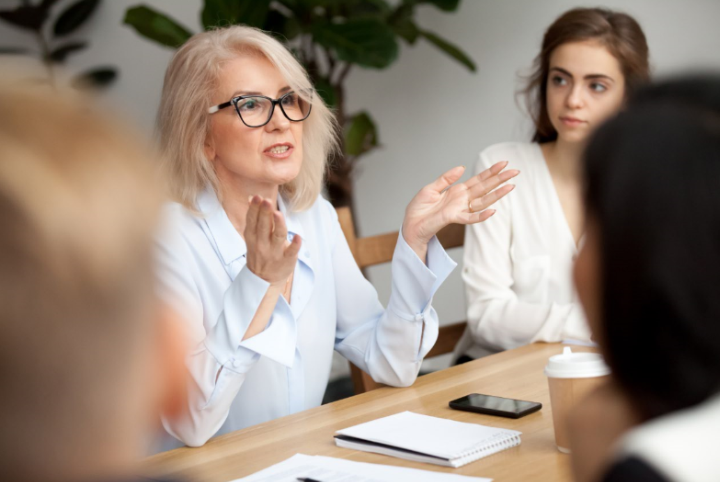 Minimum standard in Education and Training Reform Regulations, clause 17 of Schedule 4:
A registered school must be a not-for-profit school.
The proprietor of a registered school must have sufficient controls in place to ensure that school property and assets are not distributed or used for the profit or gain of another person or entity. 

The not-for-profit (NFP) standard regulated by the VRQA is different to the NFP standard regulated by the  Australian Charities and Not-for-profits Commission (ACNC)
23
[Speaker Notes: Unique meaning of NFP for school registration and regulation

Broader meaning of not-for-profit for schools compared to NFP and charity registration with the ACNC or for tax exemption purposes

Therefore you will need to closely consider the Education and Training Reform Regulations when preparing your application for registration, and managing your school.

The VRQA will look at the school’s constitution or governing rules, board meeting minutes, financial reports and delegated decisions for evidence that the school is conducted on a NFP basis]
Regulation 7: What is a not-for-profit school?
A not-for-profit school must satisfy all the following criteria:
the school is not established for the purpose of profit or gain
the proprietor or governing body of the school does not conduct the school for their own or anyone else’s personal profit or gain
no part of the profit or gain made in the conduct of the school may be distributed to any person or entity
all money and property received by or for the school for the conduct of the school is applied solely towards the conduct of the school

no prohibited agreement or arrangement involving the school or the proprietor
the school constitution or rules provides that if the school closes and is wound-up, any surplus assets after meeting debts or liabilities are:
used by the proprietor for another school or other not-for-profit purposes; or
given to another Australian not-for-profit entity to provide school education or similar purposes.
24
[Speaker Notes: Definition of NFP school in regulation 7

Focuses on school purposes and delivery of education services

Generating a financial surplus or profit or gain will not, of itself, mean that a school is 'for-profit’. 
If the school applies that financial gain toward the conduct of the school and does not distribute it to members, shareholders or other people, then the school is 'not-for-profit’.]
Regulation 5: Prohibited agreement or arrangement
Defined as an agreement or arrangement made between two or more of the following parties:
the school
the proprietor of the school
another person or entity
where the purpose of the agreement or arrangement:
is to pay or divert profit or gain made in the conduct of the school to the proprietor or another person; or
involves a prohibited payment by the school or the proprietor of the school to another person which is excessive or unconnected to the conduct of the school.

An agreement or payment made in good faith for goods or services provided to the school is not prohibited.
25
[Speaker Notes: The concept of what is required to conduct a school is defined in regulation 5 to include-
(a) fund-raising activities conducted solely for the school; and
(b) the provision of goods and services and other matters or things to students attending the school; and
(c) the provision of other educational services that are within the scope of the school's registration.

The key concept of a prohibited agreement or arrangement is that funds raised for or from the school’s operations should not be siphoned away from the school to pursue an unrelated purpose or to enrich another person.

A person is not being improperly enriched if they are contracted by the school to provide services or goods to the school, where the payment or arrangement is not excessive and consistent with current market value prevailing in the community.]
Examples of prohibited payments and arrangements
Payment of excessive fees, remuneration or other expenses to members of the school board.
Excessive rents, fees, or other charges paid to another person (for example, landlord).
School property or money used to make loans or guarantees for someone else’s benefit. 
For example, a loan, security, or guarantee from the school’s proprietor to a third party. 
‘sham’ arrangements that have the effect of transferring payments from the school to the recipient for their own purpose or benefit, and which deliver no benefit or service to the school.
For example, the school’s proprietor pays to buy, rent, or improve property occupied by another person or another enterprise that is unconnected to the conduct of the school and does not benefit the school. 

Prohibited arrangements and payments can be avoided when the school has effective arrangements to manage school assets and conflicts of interest.
26
[Speaker Notes: Even if directors’ fees are permitted by the school’s constitution, the fees must be reasonable and not excessive.

The proprietor of an operating school cannot use surplus funds to establish a new school elsewhere, or to finance another enterprise. The proprietor can only use a school’s surplus funds or property to establish a new school or other NFP entity after the school closes, when its surplus funds are to be distributed consistently with its constitution and not-for-profit purpose.

All money and property received by the school, irrespective of whether it is government funding, donations, school fees, proceeds of the sale of assets, may only be used for the conduct of the school 
The proprietor of a school: 
cannot offer school land or assets as security for someone else’s personal or business debts or liabilities 
cannot lend out school money to other people for their personal or business use
cannot assume responsibility for paying other people’s debts or loans,
as this does not benefit the school and is not reasonably required for the conduct of the school.
The school’s assets must only be used for school purposes and in the best interests of the school.

The school board needs to be aware of and manage conflicts of interest – not only at board-level but also for senior staff who are authorised to enter into contracts or financial commitments on behalf of the school.]
Early learning centres and school NFP status
The school will not infringe the NFP rule where the proprietor of the school— 
uses money (other than government funding) or property of the school to conduct an early learning centre that is a feeder for enrolments to the school; or
provides money (other than government funding) or property to a person or entity to conduct an early learning centre that is a feeder for enrolments to the school.

When a school cross-subsidises an Early Learning Centre (ELC), the minimum standard also requires the school to properly account for its ELC operations. 

The particular documentary requirements are set out in the VRQA Guidelines. Separate bank accounts are not required.
27
[Speaker Notes: Early learning centre and government funding are defined in reg 5.

The ELC must be an approved education and care service (within the meaning of the Education and Care Services National Law (Victoria)) and include a 3 or 4-year-old kindergarten program
The ELC must also be not-for-profit and operate as a feeder for enrolments to the school.]
Early Learning Centres – evidence requirements
Schools operating or intending to operate an ELC can use school money or property (other than State or Commonwealth funding) to conduct the ELC.
The ELC must be a feeder for the school.
The ELC must be registered, not-for-profit and provide education and care to children in the year that is 2 years before grade 1 of school.
There must be evidence of:
a published statement that explicitly states a proportion of funds raised or fees collected may be applied to the delivery of the school's ELC. Statement must published
separate financial records for the ELC with cross subsidisation clearly identifiable.
any loan arrangements for the purpose of constructing or maintaining ELC infrastructure or supporting the ELC.
28
[Speaker Notes: In addition to evidence that the ELC is an approved provider, the VRQA will look for evidence that:
The ELC is a feeder for enrolments – this requires more than co-location of premises. 
The VRQA needs to be satisfied that the school is investing in the ELC with the intention of enrolling some (but not all) pre-school children into their primary school. 
Continuity of education services is an important consideration for the VRQA when looking at ELCs conducted by a school.
A co-educational ELC will be considered to be a feeder for enrolments for a single-sex school, provided children at the ELC enrol at the school. 

The VRQA guidelines also requires evidence from a non-government school operating or intending to operate an ELC. There must be evidence of:
the school’s Constitution or rules including the ELC as a purpose and objective 
a published statement to the effect that a proportion of funds raised or fees collected by the school may be used to support the operation of the ELC. The statement must be published in general policies, such as the enrolment policy, enrolment agreement, fee schedule or policy, and promotional materials 
separate financial records for the school and ELC, with cross-subsidisation clearly identifiable
copies of any loan or security arrangements entered into by the school for the purpose of constructing or maintaining ELC infrastructure or funding the ELC.]
NFP exemption for boarding schools
The school will not infringe the NFP rule where the proprietor of the school provides money (other than government funding) or property of the school to a person to provide school boarding services at a school boarding premises to students who are enrolled or attending that school, and where those services are not provided for the purposes of profit or gain.

In the above circumstances, a prohibited agreement or arrangement does not occur.

Schedule 4A of the Education and Training Reform Regulations 2017 sets out the Minimum Standards, and the VRQA Guidelines relating to SBP set out the evidentiary requirements.
29
Guidelines about NFP requirements
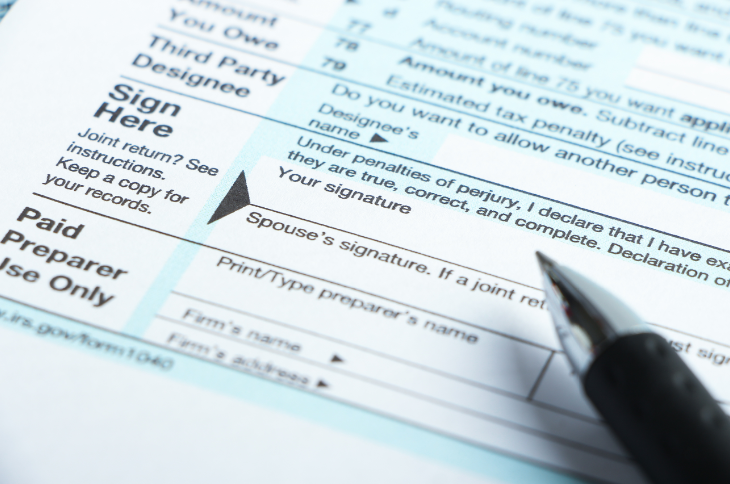 Copies of executed or signed agreements, contracts, leases, or other transactions with related entities or affiliated entities or person (whether not-for-profit or for profit). 
Loan agreements, guarantees, from third parties including related or affiliated entities or persons.
Details of the relationship between the school and related party or affiliated entity.
30
[Speaker Notes: In addition to the minimum standards in the regulations, the VRQA has made guidelines that are also relevant to new school registration applications

The application must include a statutory declaration of the school's not-for-profit status executed by the chair of the school governing body

All agreements, loans are to be executed or finalised.
When assessing whether a new school is capable of operating in accordance with the NFP minimum standard the VRQA would expect to see the written agreements between the school and its landlord or service providers that are genuine and commercially sound. 
Such agreements may include:
education services agreements including where the school contracts with another school, a registered training organisation or an organisation not registered as an education and training provider
administrative, management and financial services agreements
leases or licences for premises occupied or used by the school
loans or security.

If the proprietor of a non-government school operates or intends to operate an early learning centre as a feeder for school enrolments the VRQA guidelines requires evidence of:
a published statement about whether school fees or other funds raised by the school may be used to subsidise the ELC’s operations. The statement may be published the enrolment policy or enrolment agreement, a fee schedule or policy, and school prospectus or handbook
separate financial records for the school and ELC, with cross-subsidisation clearly identifiable
copies of any loan or security arrangements entered into by the school to fund the ELC’s infrastructure or operations.


If the proprietor of the new school has, or intends to have, agreements with entities that have common owners or directors with the new school, the relationships need to be disclosed and conflict of interest managed as required by the VRQA Guidelines and the governance minimum standard. This will enable the VRQA to assess who controls the school and who may benefit from the way the school is proposed to be conducted.
 
Related parties disclosed 
In addition to disclosing related corporate and commercial relationships, the application should also identify any family or personal relationships among the school’s board members, the school principal, and other senior employees of the school.]
Some common issues
Are the objects/purpose in the Constitution fit for purpose?
ACNC registration  
Documents being incomplete or in draft
Membership of governing body 
Identification and management of conflict of interest 
Winding up clause not compliant with ETR reg 7(1)(g))
Delegations 
Lack of consistency across documents – Constitution, delegations, governance charter etc.
Related party transactions – evidence demonstrating they are not prohibited agreements or arrangements or otherwise breaches of the NFP requirements
31
[Speaker Notes: A school must implement the following minimum child safety standards:
Strategies to embed an organisational culture of child safety 
A child safety policy or statement of commitment to child safety
A child safety code of conduct
Screening, supervision, training, and other human resource practices that reduce the risk of child abuse 
Procedures for responding to and reporting suspected child abuse 
Strategies to identify and reduce or remove the risks of  child abuse 
Strategies to promote child participation and empowerment 

Details the 57 requirements of a school to ensure child safety]
Minimum standards –Care, safety and welfare
Charles Tyers & Dean Woodgate
Managers, Independent Schools, VRQA
32
[Speaker Notes: DW
The Care, Safety and Welfare Minimum Standard encompasses a range of care, safety and welfare issues.

The next section will focus on Duty of Care and Supervision, Child Safety, and Emergency Management.
See Guidelines to the Minimum Standards on VRQA website for further information.]
Duty of care and supervision
Duty of care cannot be delegated.
Supervision policy needs to consider the specific risks of the environment and location. 
Policies and procedures must be contextualised to the student cohort.
33
[Speaker Notes: DW
Duty of care cannot be delegated. School always holds this responsibility. The minimum standards note that a duty of care includes:
that it owes all students a duty of care to take reasonable measures to protect them from reasonably foreseeable risks of injury 
that it owes a duty to take reasonable care that any student (and other persons) on the premises will not be injured or damaged because of the state of the premises, including things done or omitted to be done to the premises
that it owes a duty to take reasonable precautions to prevent the abuse of a child by an individual associated with the organisation while the child is under the care, supervision or authority of the organisation
that different and sometimes greater measures may need to be taken for younger students or students with disabilities to discharge this duty of care

Policies must be tailored to school. Must be consistent across policies E.g. yard duty areas.

Environment
Supervision policy needs to consider the specific risks of the environment and location.
Risks of being co-located with the secondary school. How separate? Risks posed by building on secondary site. 
Where are the “yard duty areas”? 
Is there good visibility? 
Any hot spots?
Risks of bushland – snakes, bushfire, is there sufficient water supply?

Student cohort 
Needs of students in wheelchairs – can they move safely around school. 
Neurodiverse Children may be inclined to abscond. How ensure remain within school grounds?]
Case study – duty of care
Independent primary school located in a rural setting that is on the Bushfire-at-Risk Register.
It is co-located on a site with a secondary school that is currently being renovated. 
Three prospective students have been diagnosed as being neurodiverse (on the Autism spectrum) and one student has a physical disability. Two students identify as First Nations.
The supervision policy is generic and has not considered the environmental risks posed by the school. It references yard duty areas which are not evident on the floor plan or map of the school.
Child safety policies and procedures are not contextualised for student cohort. A Child Safety Officer will be appointed, however there is no information regarding whether this person will report to the school governing body / Board on child safety matters.
Most of the school’s emergency management plan has been copied from another school (the name of the other school appears in the footer).
34
[Speaker Notes: DW
Now let’s look at another Case Study, a prospective Independent Primary School located in a rural setting that is on the Bushfire-at-Risk Register. It is to be co-located on a site with an established secondary school that is currently being renovated.

Three of the prospective students have been diagnosed as being neurodiverse, one student has a physical disability, and two students identify as First Nations. 

As discussed before, all schools need to consider what reasonable adjustments their student cohort might need, and the specific challenges that exist in your proposed school site.
The provided supervision policy is generic, and has not considered the environmental risks posed by the School. There are references to yard duty areas which are no evidence on the provided floor plan or map of the school.

The suite of child safety policies and procedures have not be contextualised for the anticipated student cohort. While a Child Safety Officer will be appointed at the school, there is no information about who that person would report to – whether it’s to the school governing body or school board on safety matters.

The provided Emergency Management Plan appears to have been copied from another school as references another school in the footer of the EMP, and in several places within the EMP.]
Care, safety and welfare continued
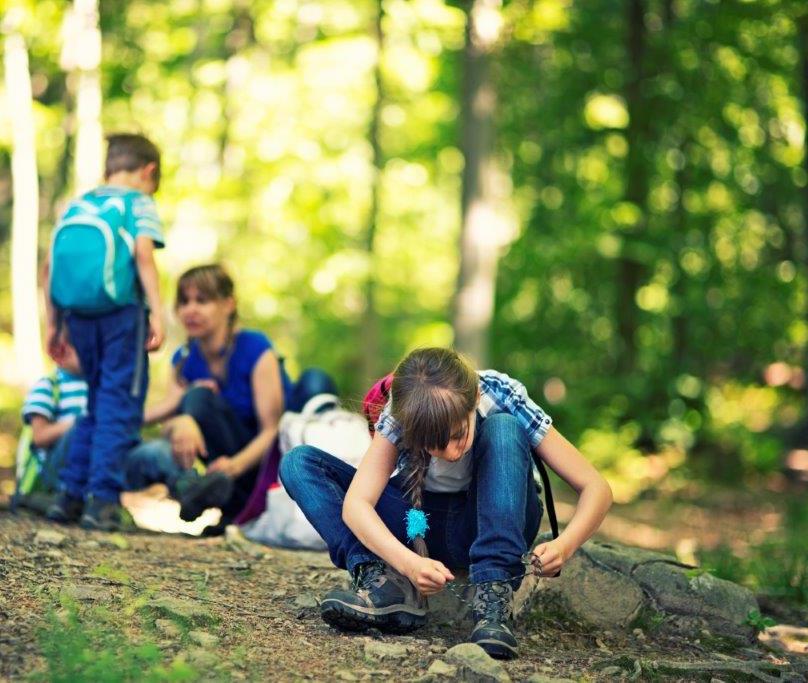 First aid, arrangements for ill students, medication and staff are trained in first aid
Anaphylaxis Ministerial Order No. 706
Behaviour management
Anti-bullying (including online)
Complaints 

Child Safety including: 
mandatory reporting
failure to disclose, failure to protect and grooming offence
reportable conduct
35
[Speaker Notes: DW

How ensure staff understand obligations? Must provide professional development
Mandatory reporting 
List of reporters must include school counsellors and Ministers of Religion. Form a belief on ‘reasonable grounds.’
Refer to 
Department of Families, Fairness and Housing
Department of Justice]
Child Safe Standards
Charles Tyers & Dean Woodgate
Managers, Independent Schools, VRQA
36
[Speaker Notes: DW]
Ministerial Order No. 1359 – Child Safe Standards
Implementing the Child Safe Standards – Managing the risk of child abuse in schools and school boarding premises 
Schools and school boarding premises must comply with Ministerial Order No. 1359 which came into effect on 1 July 2022.
11 Standards with the requirements for schools set out in the Ministerial Order. 
Implement policies and procedures - must be contextualised.
School’s must identify and record child safety risks and strategies to mitigate and manage those risks. Living document.
Our website provides guidance on how to comply:
www.vic.gov.au/child-safe-standards-schools-and-school-boarding-premises
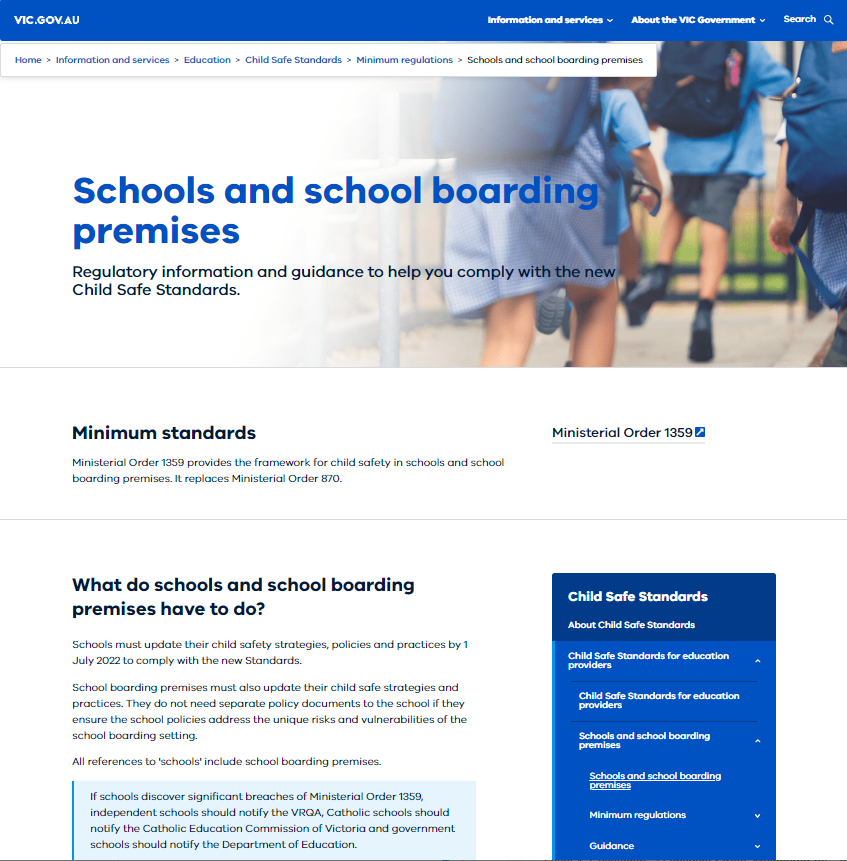 37
[Speaker Notes: DW – 

Recommend using the tools and examples available on the CSS page - https://www.vic.gov.au/child-safe-standards-schools-and-school-boarding-premises 

Including: “Child Safe Standards Action List – non-government schools (DOCX, 386KB)“
https://www.education.vic.gov.au/Documents/about/programs/health/protect/2022_CSS_Action_list_non_gov_schools.docx

DW > CT to handover]
The role of Department of Education and state grant obligations
Katrina Woodland 
Manager, Non-Government Schooling and Sector Support Unit, Department of Education
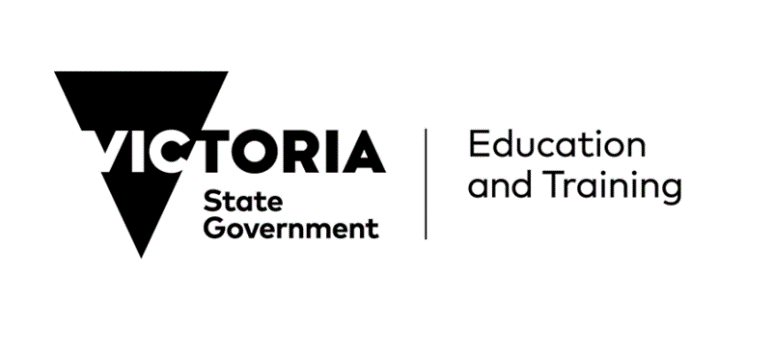 38
[Speaker Notes: CT to Handover to KW]
Role of Independent Schools Victoria (ISV) and funding
Nigel BartlettManager, Funding and Accountability
Sarah Dunn School Services Advisor
Angela Dynan General Manager, VISBGA
39
[Speaker Notes: CT to handover to ISV Team]
Application process
Charles Tyers & Dean Woodgate
Managers, Independent Schools, VRQA
40
[Speaker Notes: CT onwards]
Preparing the application
Application process
Schedule a pre-application meeting with VRQA
Dates for pre-application meetings are set for the first week of April. Please send us an email asap:
vrqa.schools@education.vic.gov.au 
Complete the application form ensuring evidence meets the requirements of the relevant minimum standards
41
[Speaker Notes: The purpose of this meeting is to provide you with information/guidance about: 
any areas of concern related to your proposal
what is required in order to submit a complete application
VRQA assessment and decision-making processes
timelines for submission of documentation

The VRQA expects to conduct meetings (either online or face to face) between mid-April and beginning May (1 hour each).]
Submitting the Application
Application process
Is my application complete? Complete the application form and evidence checklist:
ensure all declarations are signed
all required evidence and supporting documentation attached and all documents must be approved/executed upon submission
ensure that your application is well organised, coherent and complete before submission
submit electronically (via email: link to ShareFile, Google Drive etc)
pay the application invoice ($2,541 per www2.vrqa.vic.gov.au/fees)
Application closing date
30 June 2024
42
[Speaker Notes: Ensure all documents are completed and signed where applicable, e.g. don’t miss anything that’s explicitly outlined in the Ministerial Orders

Some documentation can be submitted at a later date:
Occupancy Certificate /essential services register, if the school is building
Teacher registrations if the school is employing new staff 
Final student numbers
In your best interests to organise well.]
Assessment of application
Application process
The VRQA will assess the application against the relevant minimum standards.
Applicants will be provided with written feedback on the application; areas of non-compliance must be addressed.
Applicants will have an opportunity to rectify non-compliances before a decision is made.
43
[Speaker Notes: The VRQA will then assess the application against relevant minimum standards. This may include the use of an approved VRQA panel reviewer and will likely include a site visit of your school.

Once the initial assessment of your application has been complete, any identified non-compliances will be presented to you in a rectification plan which will clearly explain why your application has been found to be non-compliant against a particular standard, and what steps need to be taken to be found compliant.

If the non-compliances are serious or critical in nature, the VRQA may wish to meet with you to discuss these to give you an opportunity to ask or answer any questions. You will be given an appropriate amount of time to make a further submission to the VRQA in response to the rectification plan.]
Application outcome
Appeal
Application process
A decision on the application for registration of a new school is made by an Authorised Delegate under the Education and Training Reform Act 2006.
Applicants will be informed of the decision of the Delegate in writing.
Decisions are made in accordance with the procedural fairness and the charter of human rights.
An applicant whose interests are affected by any decisions of the VRQA has an avenue of appeal through VCAT.
44
[Speaker Notes: The actual decision on whether your application is approved, and your proposed school is registered in Victoria is made by the authorised delegate under the ETRA. In 2024, this may be the Deputy CEO, Schools or VRQA CEO.

You will be informed of the decision in writing, and it will have been made in accordance with procedural fairness and the Victorian Charter of Human Rights.

Any applicant whose interests are affected by any decisions made by the VRQA is able to explore avenues of appeal through VCAT.]
Tips for a successful application
Expect to spend 12–18 months in the preparation stage prior to submitting an application.
Take time to read all the standards and Ministerial Orders 
Understand the evidence required and use the evidence checklists to make sure that all the evidence required is included in the application.
Ensure that policies, procedures and processes are contextualised to reflect your student cohort, curriculum and co-curricular programs and consistent with school philosophy. 
Undertake a quality assurance check prior to submission to ensure that the information provided is coherent, consistent, logical and is not contradictory.
Ensure that all members of the school governing body have read and understood the relevant school governing documents such as the Constitution, Charters, Delegations, Fit and Proper and Not-for-Profit definitions
45
[Speaker Notes: VRQA does not provide a consultancy service to schools or legal advice. 
- Ensure that all members of the school governing body have read and understood the relevant school governing documents such as the Constitution, Charters, Delegations, fit and proper and NFP definitions
- Read and re-read your policies and procedures to ensure that the information provided is consistent (undertake a quality assurance check of your documents + check for completion)
- Ensure your policies and procedures are contextualised to reflect the needs of your student cohort, the curriculum and co-curricular programs you intend to deliver and that it is consistent with the school's philosophy]
Thank you and questions?
Contact us:
Victorian Registration and Qualifications Authority
Level 4, 2 Lonsdale Street
Melbourne 3000
vrqa.schools@education.vic.gov.au 
www.vrqa.vic.gov.au
46
[Speaker Notes: Relevant forms and Guidelines to the Minimum Standards and Requirements for School Registration are available on the VRQA website]